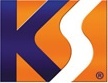 Konsorcjum Stali S.A.
Wyniki finansowe 
po IV kwartale 2008 roku
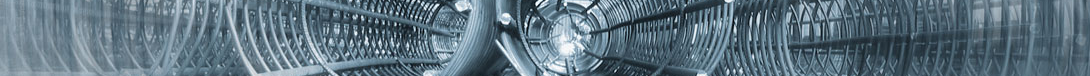 AKCJONARIUSZE  KONSORCJUM  STALI NA 31.12.2008
Pozostali Akcjonariusze, mający indywidualnie mniej niż 5% ogólnej liczby akcji, posiadają 820 552 sztuk akcji co stanowi 13,91% udziału w kapitale zakładowym KS.
2
Robert Wojdyna
- Prezes Zarządu
KOMPETENCJE  CZŁONKÓW  ZARZĄDU
Koordynacja prac Zarządu

Opracowywanie strategii i planów rozwoju spółki

Nadzór nad finansami spółki
3
EKSPANSJA  KONSORCJUM STALI
Gdynia
Szczecin
Sępólno Krajeńskie
Białystok
Poznań
Warszawa
Lublin
Wrocław
Zawiercie
Kraków
dystrybucja
usługi
produkcja
4
MODEL BIZNESU
Konsorcjum Stali SA
Huty żelaza
Zakłady przetwórstwa
Dystrybutorzy wyrobów stalowych
Odbiorcy wyrobów stalowych
WYNIKI FINANSOWE KONSORCJUM STALI
WYNIKI KONSORCJUM STALI PO IV  KWARTAŁACH 2008 r.
Narastająco po czterech kwartałach Konsorcjum Stali miało 757,4 mln zł przychodów ze sprzedaży w ujęciu jednostkowym w porównaniu do 398,7 mln zł w analogicznym okresie
2007 r. (wzrost o ok. 90 proc.). 

Zysk operacyjny wyniósł 23,3 mln zł w porównaniu do 17,2 mln zł rok wcześniej (wzrost o 35,1 proc.).

 Zysk netto natomiast sięgnął
14,6 mln zł w porównaniu do 13,1 mln zł rok wcześniej (wzrost o 12,1 proc.)
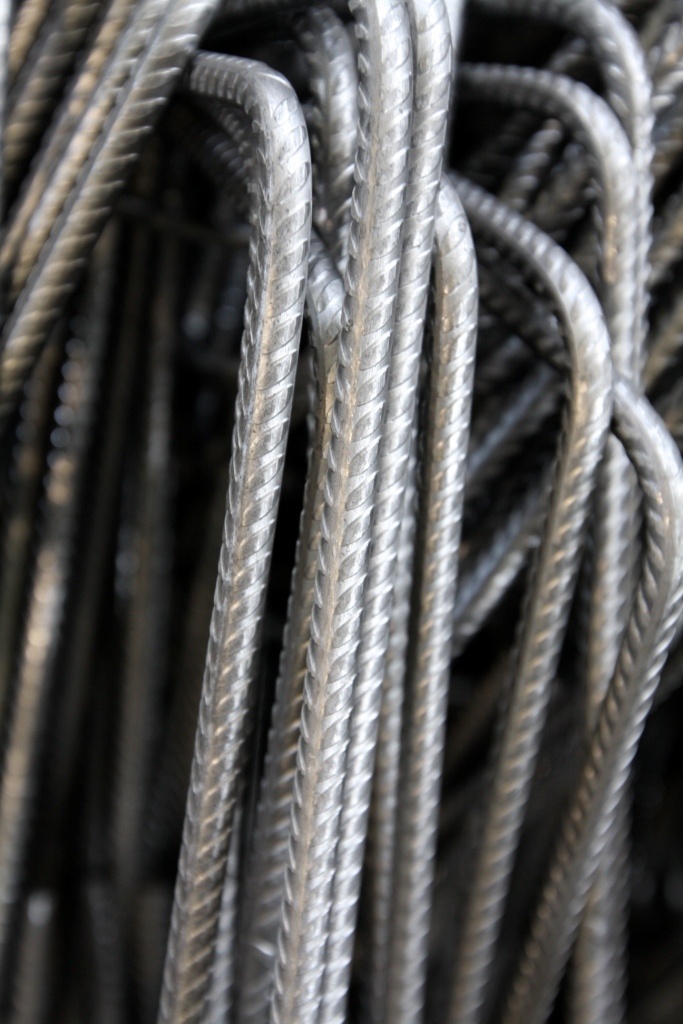 7
WYNIKI KONSORCJUM STALI PO IV  KWARTAŁACH 2008 r.
Przyczyną wzrostu przychodów jest połączenie ze spółką Bodeko, które nastąpiło 01.07.2008 r. oraz konsekwentna realizacja strategii ogólnopolskiej sieci przetwórstwa i dystrybucji stali. 

Obecnie Konsorcjum dysponuje 10 oddziałami handlowymi, pięcioma zakładami produkcyjnymi i trzema biurami handlowymi na terenie całego kraju.
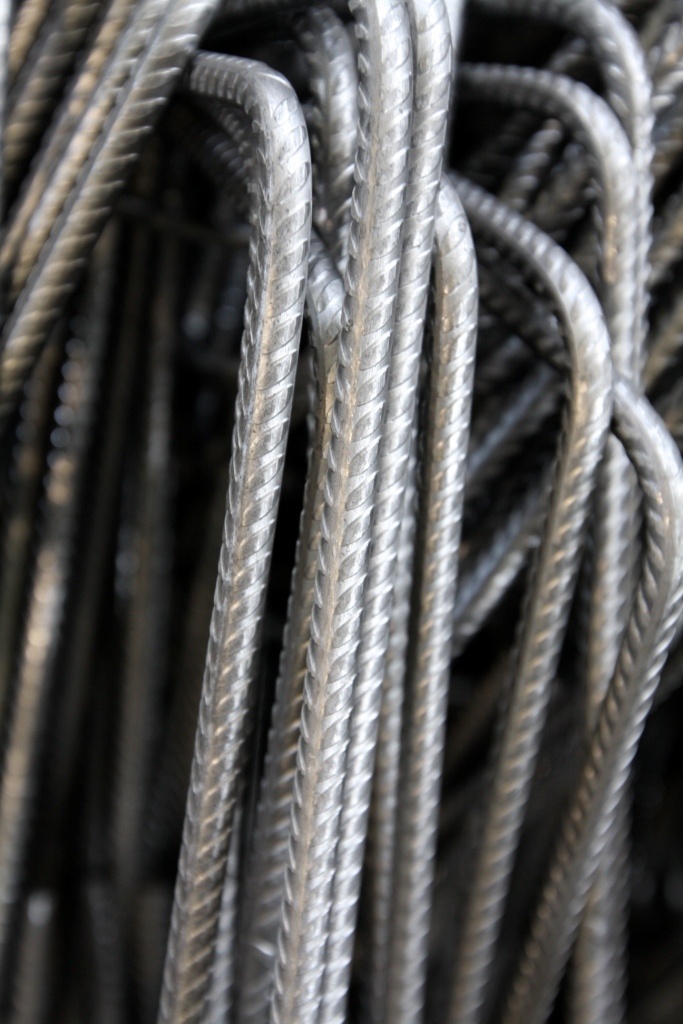 8
WYNIKI KONSORCJUM STALI PO IV  KWARTAŁACH 2008 r.
Rachunek zysków i strat Konsorcjum Stali narastająco za cztery kwartały 2008 r. nie uwzględnia jednak wyników Bodeko za I półrocze 2008 r., czyli do chwili połączenia z Konsorcjum Stali. 
Tymczasem w I półroczu Bodeko miało 387,8 mln zł przychodów ze sprzedaży oraz 15,4 mln zł zysku netto. Zsumowanie wyników Konsorcjum Stali i Bodeko daje 1148,9 mln zł przychodów ze sprzedaży, czyli o 143,2 mln zł (14,2 proc.) więcej niż zsumowane przychody za 2007 r. 
Z kolei zysk netto w tym ujęciu wyniósłby 29,9 mln zł (spadek o 3,7 proc., czyli o 1,16 mln zł).
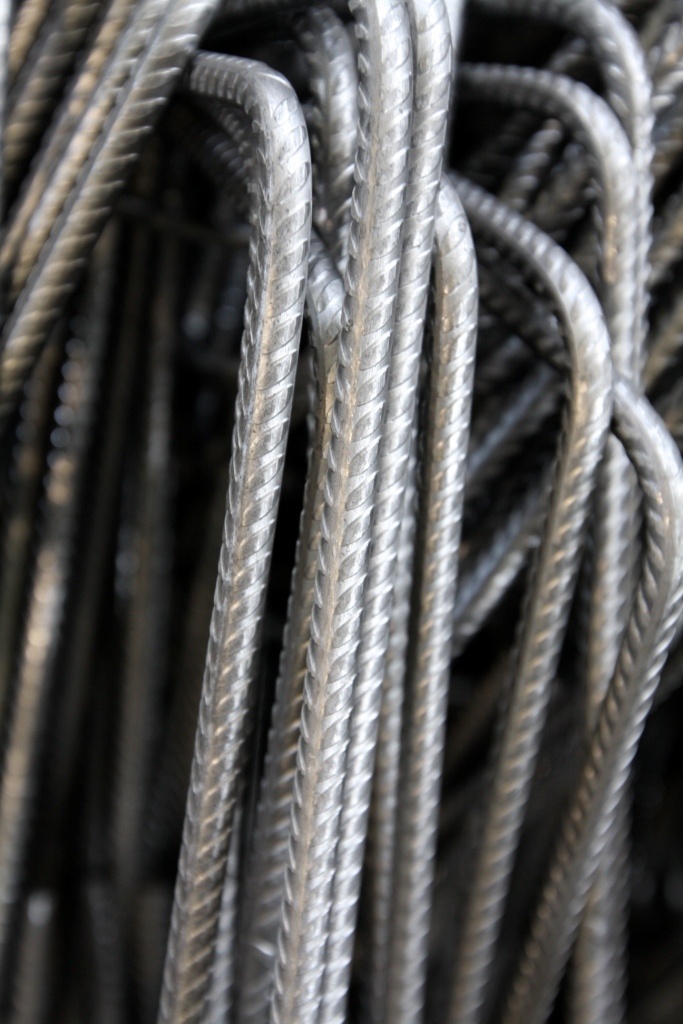 9
WYNIKI KONSORCJUM STALI PO IV  KWARTAŁACH 2008 r. (w mln zł)
17,2
10
WYNIKI KONSORCJUM STALI PO IV  KWARTAŁACH 2008 r.
11
WYNIKI KONSORCJUM STALI PO IV  KWARTAŁACH 2008 r.
WYNIKI KONSORCJUM STALI W IV  KWARTALE 2008 r.
Przychody Konsorcjum Stali w IV kwartale 2008 r. wyniosły 220,2 mln
zł w porównaniu do 87 mln zł rok wcześniej (wzrost o 153,1 proc.). 

Zysk z działalności operacyjnej sięgnął prawie 2 mln zł w porównaniu do 3,4 mln zł w IV kwartale 2007 r. (spadek o 73,7 proc.). 

Zysk netto wyniósł 137 tys. zł, w porównaniu do 2,8 mln zł osiągniętych w IV kwartale 2007 r.
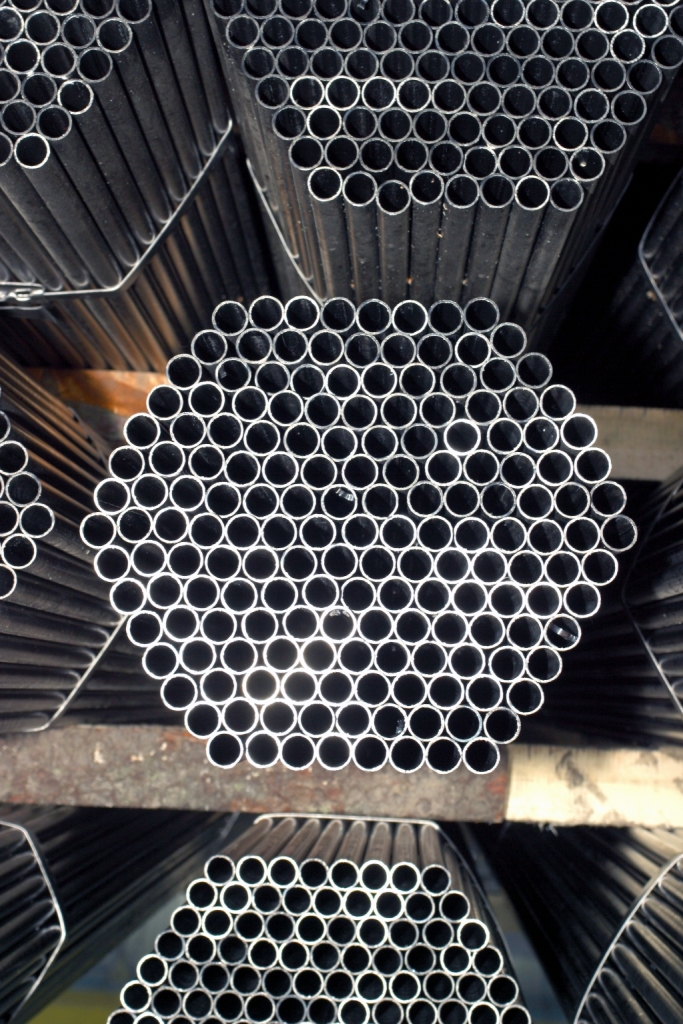 13
WYNIKI KONSORCJUM STALI W IV  KWARTALE 2008 r.
Był to trudny kwartał dla branży spowodowany kryzysem finansowym.  Zużycie stali spadło w całej Europie. Dystrybutorzy stali w III i IV kwartale rozpoczęli wyprzedaż zapasów po niższych cenach, spodziewając się dalszych spadków.
W rezultacie w wielu asortymentach stal w IV kwartale potaniała o kilkadziesiąt proc., osiągając poziom sprzed 2004 roku. Nie mogło to pozostać bez wpływu na firmy dystrybucyjne. Również Konsorcjum Stali jako duży gracz na tym rynku, posiadało znaczące zapasy magazynowe, których wartość spadła.
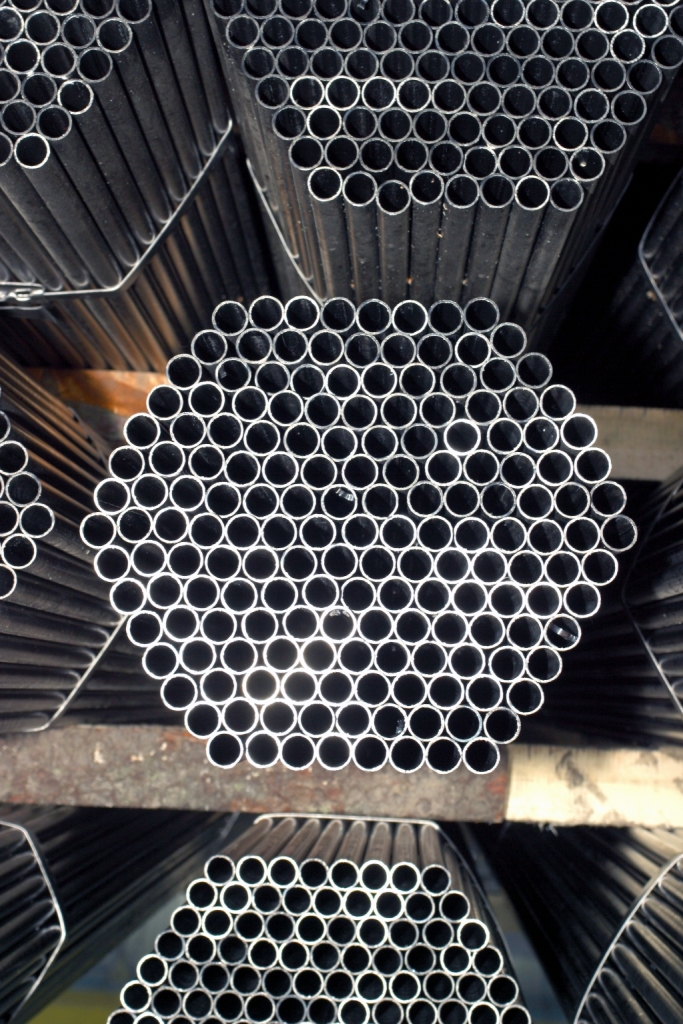 14
WYNIKI KONSORCJUM STALI W IV  KWARTALE 2008 r.
Osiągnięty w IV kwartale zysk netto na poziomie 137 tys. zł byłby wyższy o 1,115 mln zł (i sięgnąłby 1,25 mln zł), gdyby nie wymóg odpisu amortyzacyjnego. 

Zysk za IV kwartał 2008 r. obciążony jest kosztami wysokiej amortyzacji dodatniej wartości firmy, która wykazywana jest w bilansie Konsorcjum Stali po połączeniu z Bodeko 1 lipca – wykazany zysk pomniejszony jest o 1,115 mln zł z tytułu kosztów amortyzacji wartości firmy
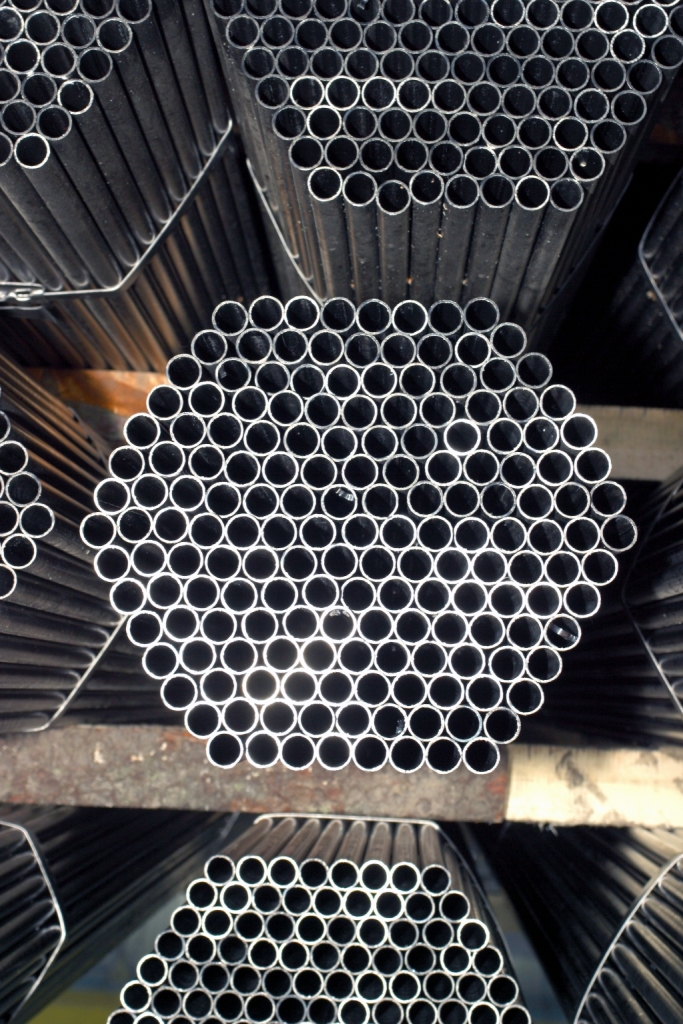 15
WYNIKI  KONSORCJUM STALI W IV KW. 2008 r. (w mln zł)
86,7
16
WYNIKI  KONSORCJUM  STALI  OD  2005 r. (w mln zł)
757,4
11,9
13,1
14,6
17
ISTOTNE DLA  SPÓŁKI ZDARZENIA 

PO 1 PAŹDZIERNIKA 2008 r.
18
NOWE BIURO  HANDLOWE  W  RZESZOWIE
W IV kwartale 2008 r. w Rzeszowie rozpoczęło działalność Biuro Handlowe Spółki. Jest to kolejny krok mający zbliżyć Spółkę do jej bezpośrednich odbiorców i docelowo powiększyć ich krąg.
19
UMOWA  Z  WARBUDEM  I  INTERCORE
10 października 2008 roku KS podpisało umowę z Warbudem, przedmiotem jest dostawa elementów zbrojarskich na dowolną budowę na terenie całego kraju. Szacunkowa wartość umowy brutto to 11,7 mln zł. Termin realizacji dostaw określono do dnia 31.12.2009 r. z możliwością przedłużenia terminu realizacji po uzgodnieniu nowych cen w przypadku niewyczerpania określonego tonażu. Na poczet realizacji dostaw Warbud wpłacił Konsorcjum zaliczkę w wysokości 5,8 mln zł. Przedmiotowa umowa jest umową uszczegółowiającą postanowienia umowy ramowej o współpracy handlowej z dnia 21 kwietnia 2005 r.

7 listopada 2008 roku Konsorcjum otrzymało zwrotnie podpisaną umowę zawartą z Przedsiębiorstwem Usług Technicznych INTERCOR Sp. z o.o. Przedmiotem umowy jest dostawa elementów zbrojarskich, koszy do pali oraz ścianek szczelinowych. Szacunkowa wartość umowy netto to 20 mln zł.
20
POZYCJA KONSORCJUM STALI WG RANKINGU PUDS ZA 2008 r.
Obrót firmy stalą tys. PLN
21
DZIĘKUJEMY ZA UWAGĘ
Robert  Wojdyna, prezes Konsorcjum Stali, mail: robert.wojdyna@ks.mail.pl

Dariusz Bendykowski, Dyrektor Finansowy, mail:dariusz.bendykowski@ls.mail.pl
22